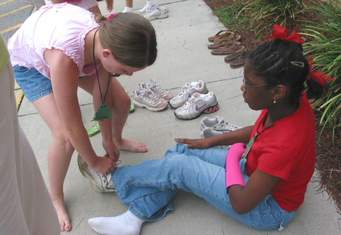 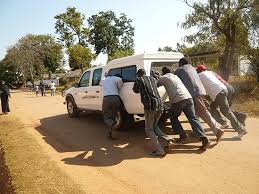 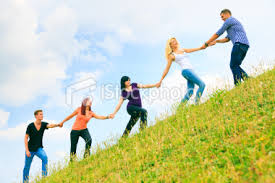 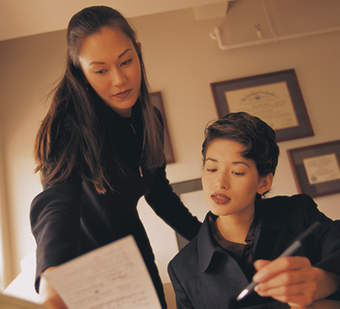 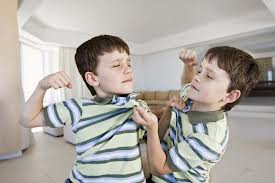 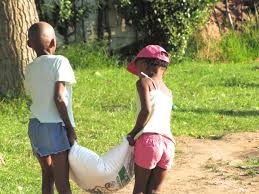 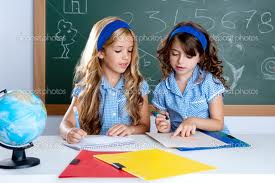 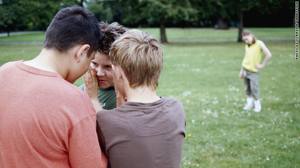 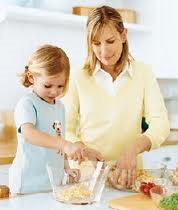 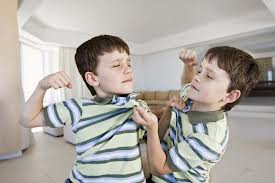 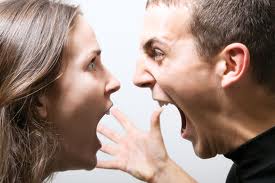 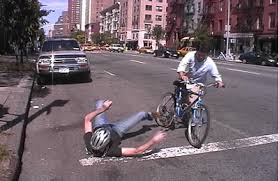 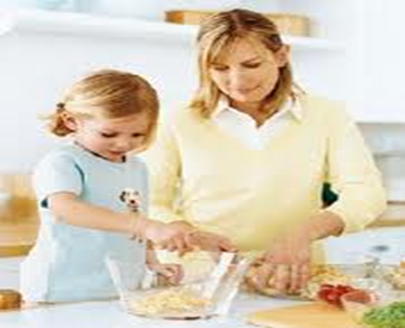 ĦAŻIN/TAJJEB
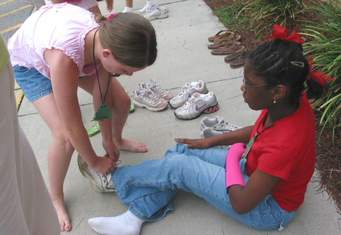 ĦAŻIN/TAJJEB
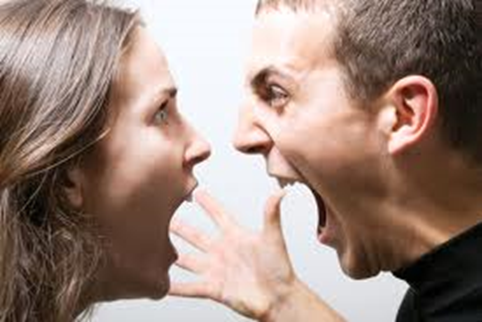 ĦAŻIN/TAJJEB
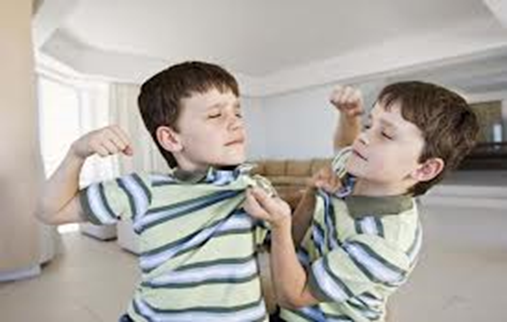 ĦAŻIN/TAJJEB
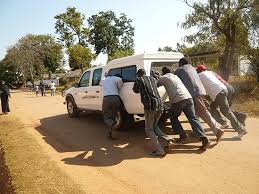 ĦAŻIN/TAJJEB
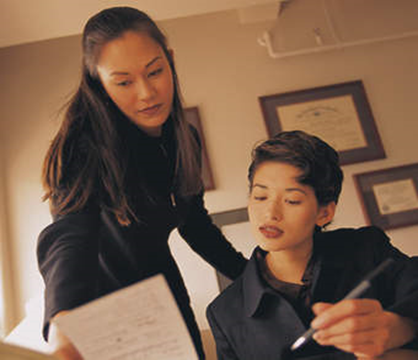 ĦAŻIN/TAJJEB
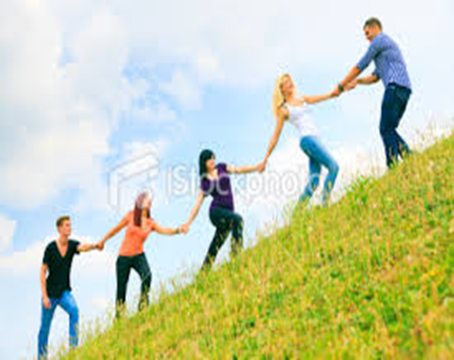 ĦAŻIN/TAJJEB
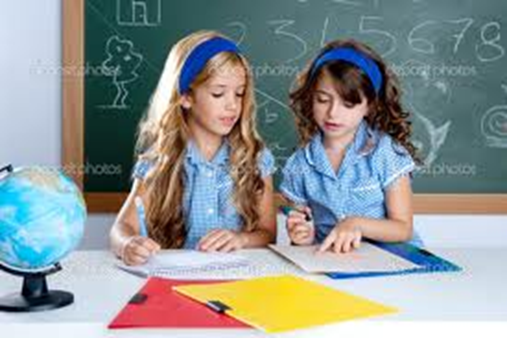 ĦAŻIN/TAJJEB
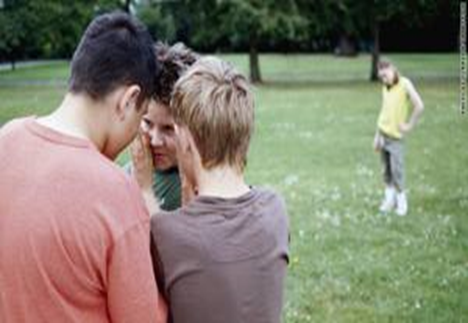 ĦAŻIN/TAJJEB
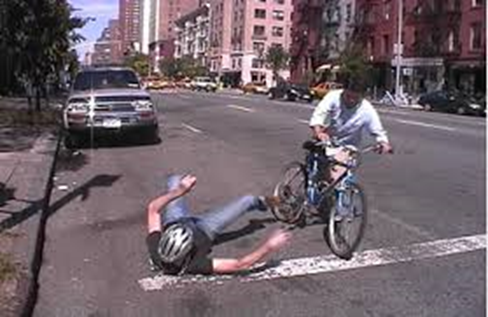 ĦAŻIN/TAJJEB